Αποσπάσματα από την Πασχαλινή Ενότητα του Βιβλίου
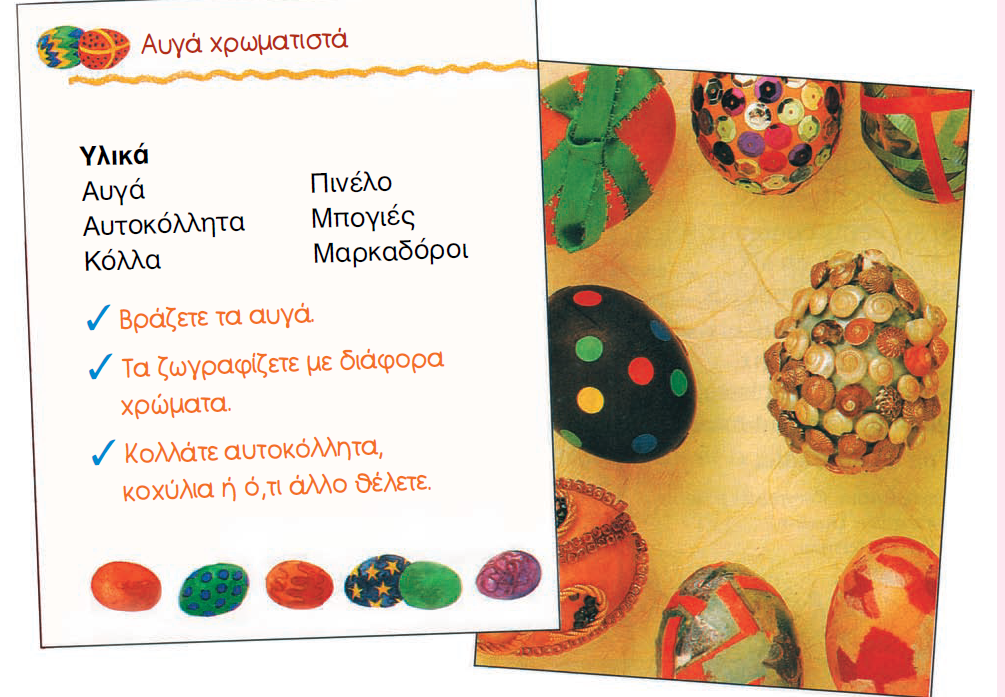 Θα μπορούσαμε να φτιάξουμε αυτό που λέει;
Τι είδους κειμένου έχουμε; Μήπως είναι παραμύθι;
Σε τι χρησιμεύει;
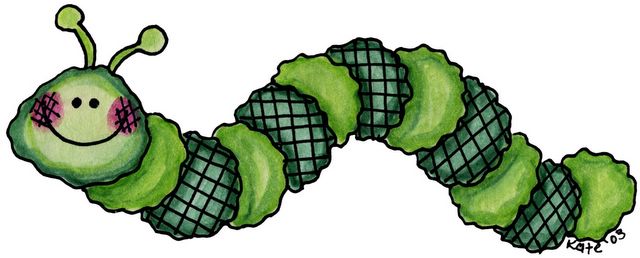 Καλά το καταλάβατε! 
Είναι οδηγίες!
Σε τι χρησιμεύει κάθε μέρος;
Το κείμενό μας αποτελείται από δύο μέρη. Ποια είναι αυτά;
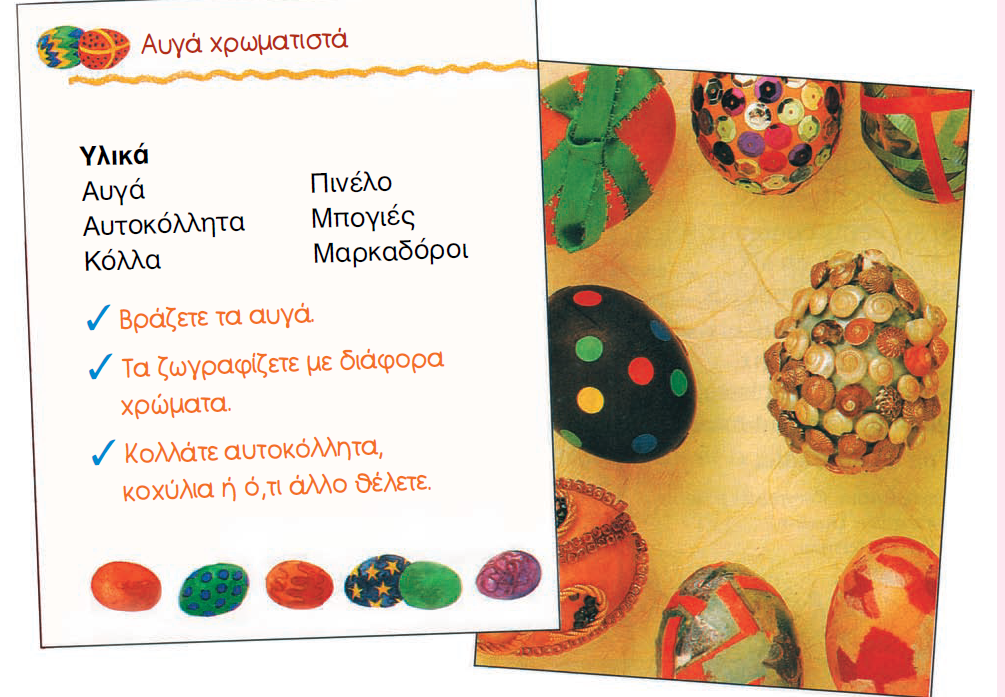 υλικα
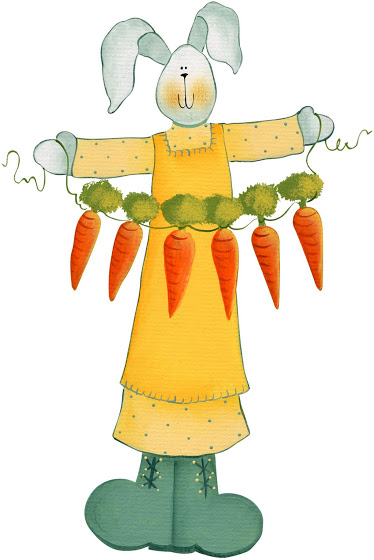 οδηγιεσ
Τι είδους κειμένου έχουμε εδώ;
Μπορείτε να εντοπίσετε κι εδώ τα δυο μέρη του;
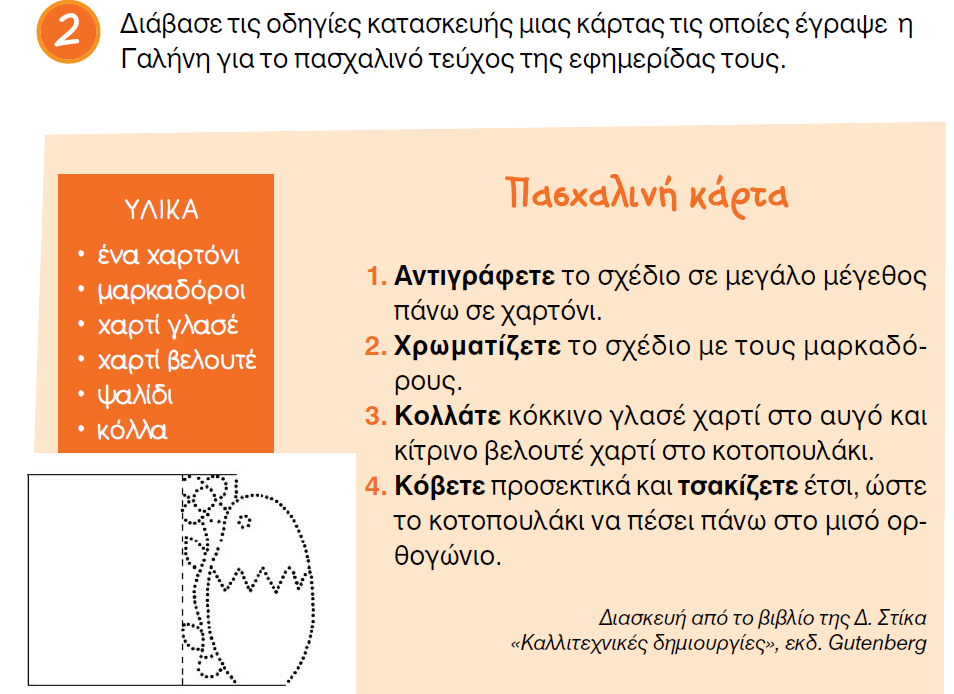 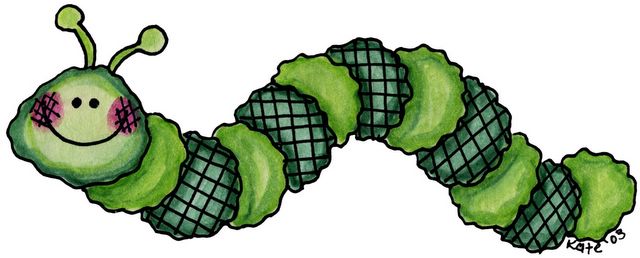 υλικα
οδηγιεσ
Τι μέρη του λόγου είναι όλες αυτές οι λέξεις;
Χρωματίζουμε κόκκινες τις λέξεις που μας δείχνουν τι να κάνουμε.
Χρωματίζουμε πράσινες τις λέξεις που μας δείχνουν τα υλικά.
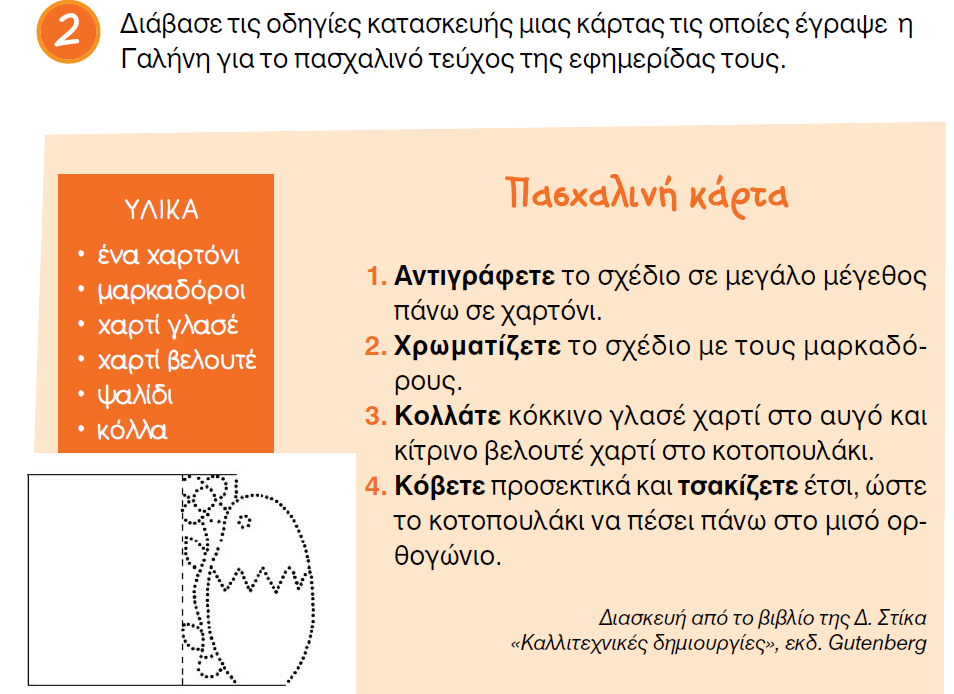 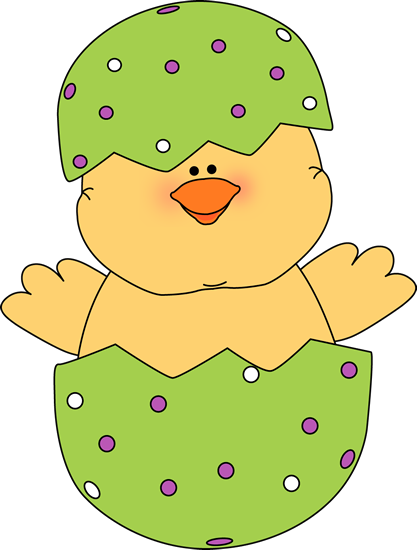 Οι λέξεις 
που μου λένε τι να κάνω είναι όλες 
ρήματα.
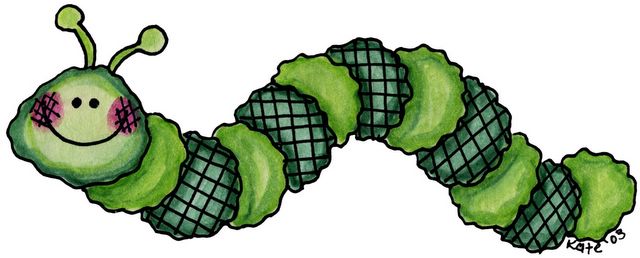 Σου επισυνάπτω μια πασχαλινή καρτούλα αν θες φτιάξεις για την δασκάλα και τους συμμαθητές σου, τώρα που είμαστε μακριά!
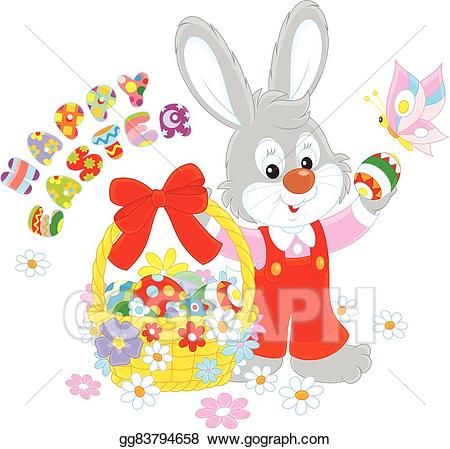 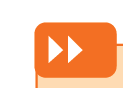 Ασκήσεις από Τετράδιο Εργασιών (γ’ τεύχος)
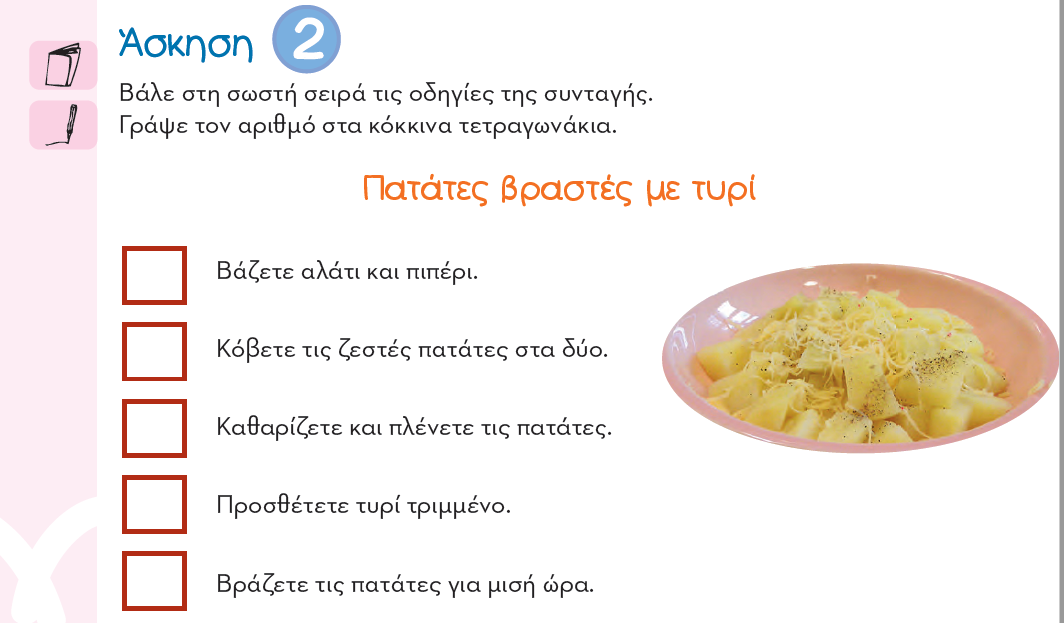 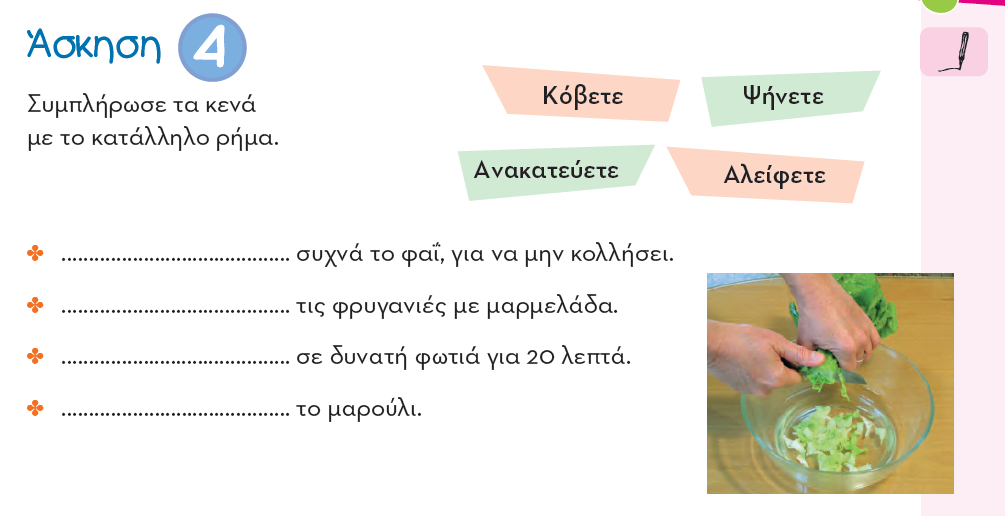 Ουδέτερο ουσιαστικό
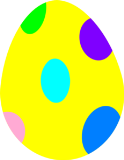 το αυγό
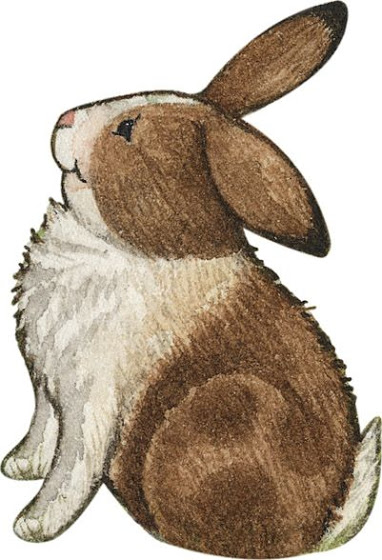 Τι μέρος του λόγου είναι;
το αυγό
του αυγού
το αυγό
αυγό
τα αυγά
των αυγών
τα αυγά
αυγά
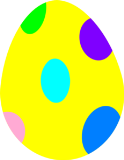 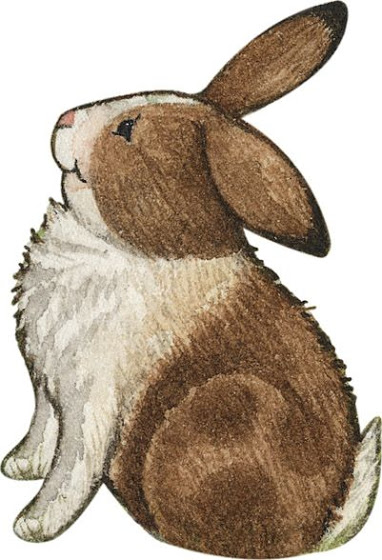 Ας μάθουμε να το κλίνουμε μαζί.
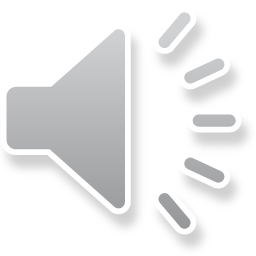 Σκέψου
 κι άλλα ουδέτερα ουσιαστικά σε –ο
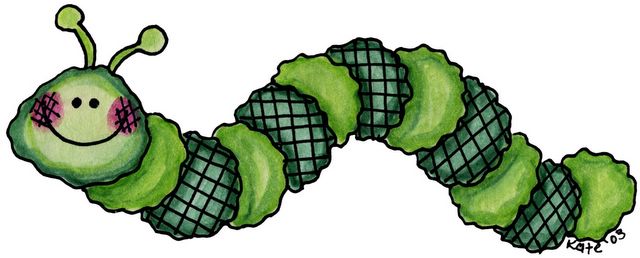 Ουδέτερο ουσιαστικό
το καλάθι
Τι μέρος του λόγου είναι το καλάθι;
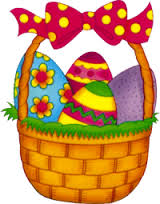 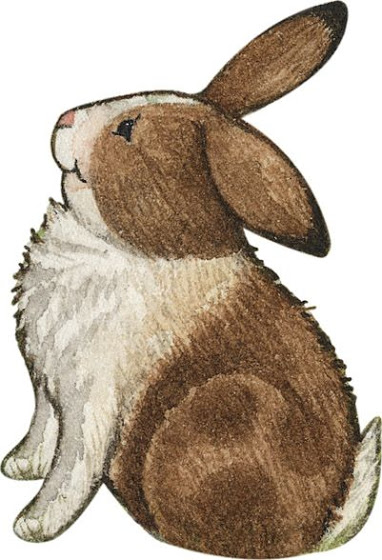 Γνωρίζετε άλλα ουδέτερα ουσιαστικά σε –ι;
Ποια είναι η διαφορά   του ουδέτερου ουσιαστικού : 
το αυγό  - το καλάθι ;
;
Πολύ σωστά! Το ένα τελειώνει σε –ο ενώ το άλλο σε –ι.
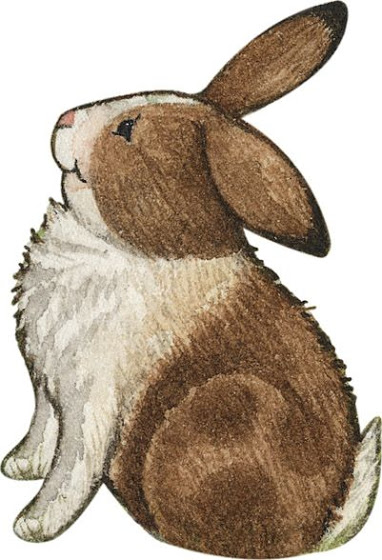 το καλάθι
το αυγό
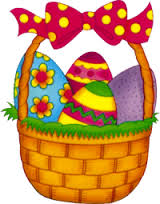 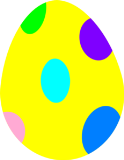 Ας μάθουμε να το κλίνουμε μαζί.
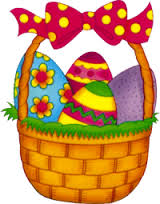 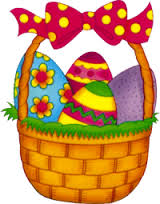 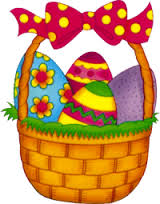 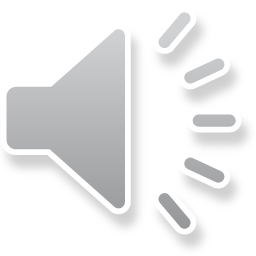 τα καλάθια
των καλαθιών
τα καλάθια
καλάθια
το καλάθι
του καλαθιού
το καλάθι
καλάθι
Μπορούμε να βγάλουμε έναν κανόνα;
Κοιτάξτε κι εδώ.
Τι παρατηρείτε;
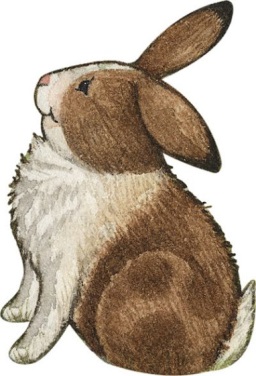 το παγωτό
το φαγητό
το δάχτυλο
το παράθυρο
το φορτηγό
το ποντίκι
το σπίτι
το μανίκι
το χαλίκι
το σκουλήκι
Τα ουδέτερα ουσιαστικά σε –ο γράφονται με όμικρον.
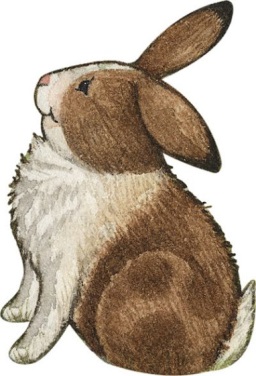 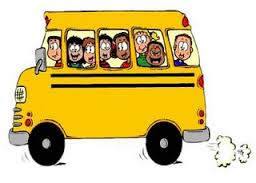 το λεωφορείο
Τα ουδέτερα ουσιαστικά σε –ι γράφονται με γιώτα.
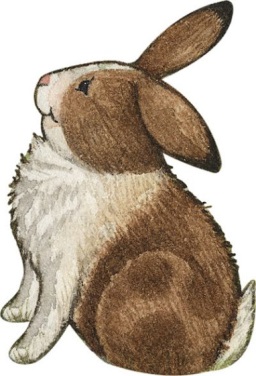 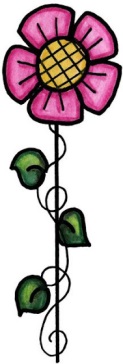 το λουλούδι
Τώρα πήγαινε να λύσεις το φύλλο εργασίας αστεράκι μου !
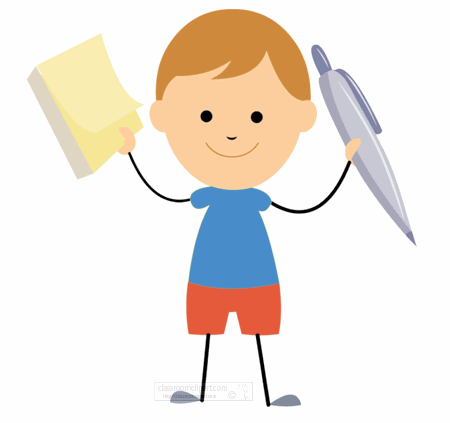